Informatik 4
Lab 1
Define size of 20 radius vectors
DCT transformation
Create Microsoft Excel spreadsheet
Create graphical representation for x(u)
Laboratory Exercise Overview
A discrete cosine transform (DCT) expresses a sequence of finitely many data points in terms of a sum of cosine functions oscillating at different frequencies. 
DCTs are important to numerous applications in science and engineering, from lossy compression of audio and images (where small high-frequency components can be discarded), to spectral methods for the numerical solution of partial differential equations.
DCT
In particular, a DCT is a Fourier-related transform similar to the discrete Fourier transform (DFT), but using only real numbers.
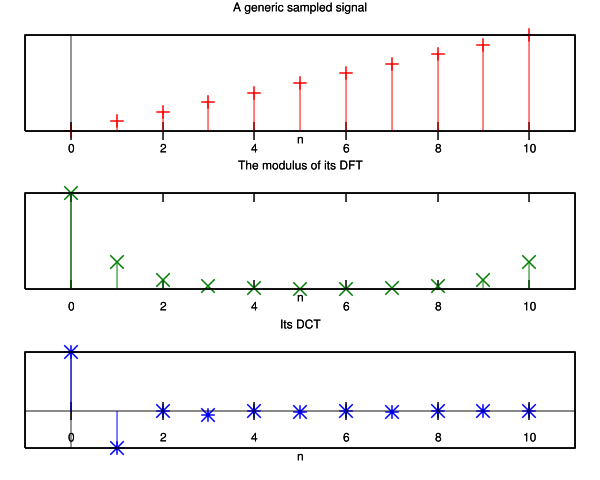 DCT
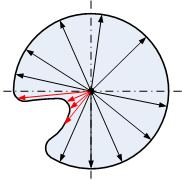 (xc,yc)
Radius Vectors
N – total number of coefficients
u – frequency spectrum index
DCT
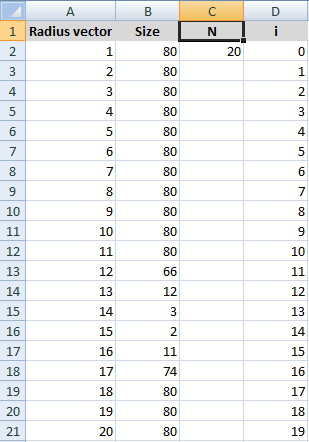 Excel Step 1
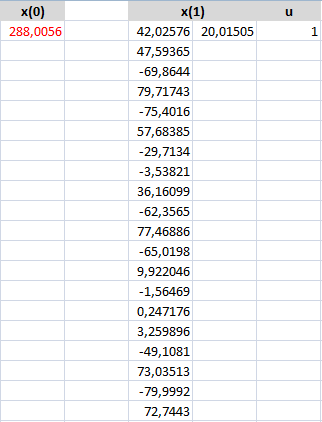 X(0)   =(1/SQRT(C2))*SUM(B2:B21)
X(1)   =B2*COS(((2*$D2+1)*$L$24*180)/(2*$C$2))
pi=180
Excel Step 2
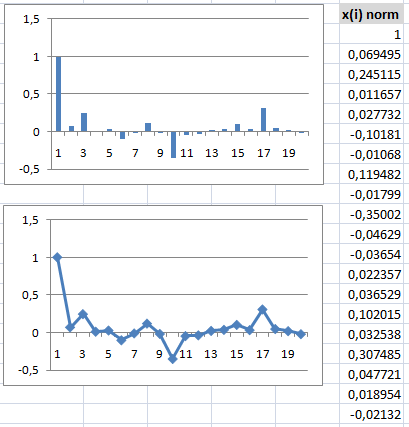 X(i)norm =F2/$F$2
Excel Step 3
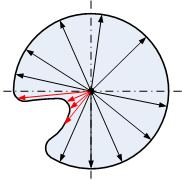 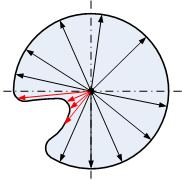 Final Graphs
DCT parametrical featured description is not rotation and translation invariant.
DCT parametrical featured description is scale invariant after applying normalization.
Conclusion